Инициативные проекты 2021 год
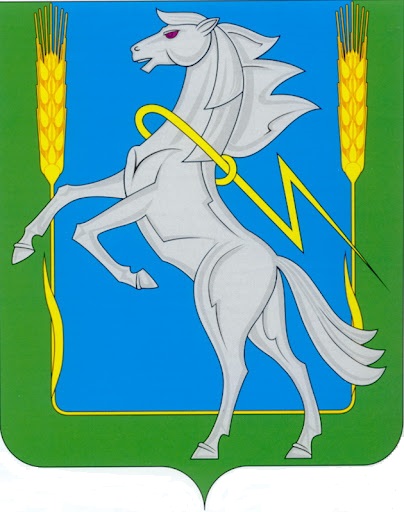 ИП №1 Модернизация автоматики на скважине д. Киржакуль
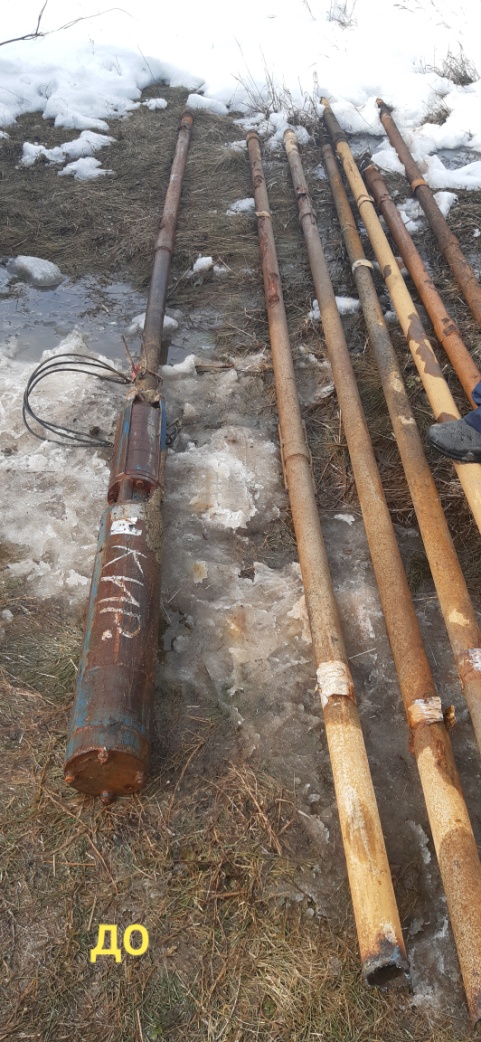 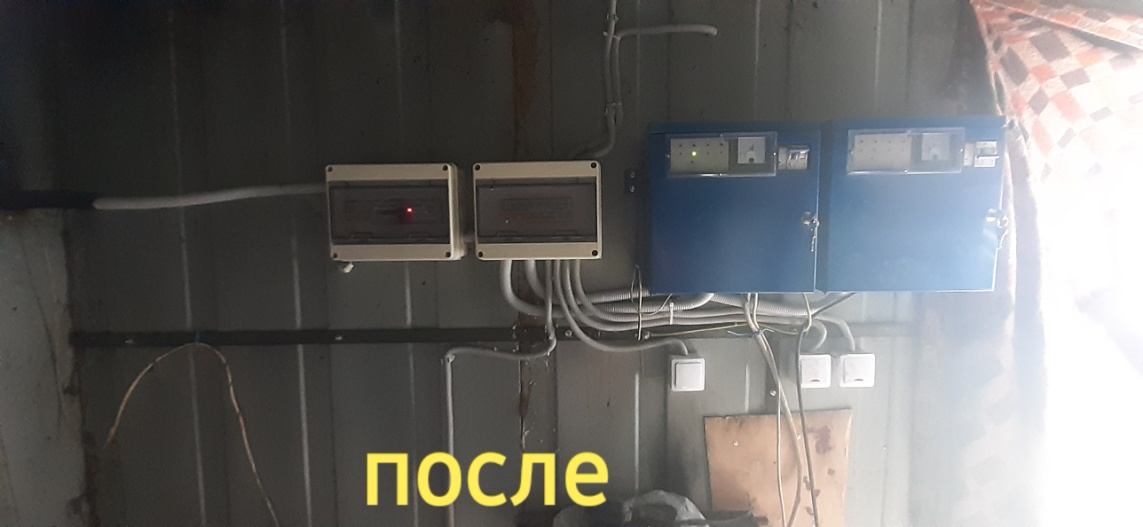 ИП №3 Приобретение и установка веранды для дошкольных групп МОУ «Солнечной средней общеобразовательной школы» п. Солнечный, ул. Мира, д.13
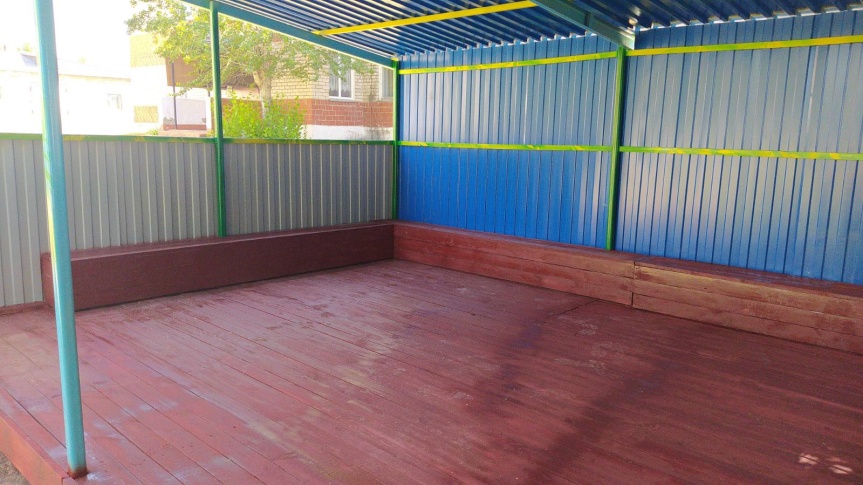 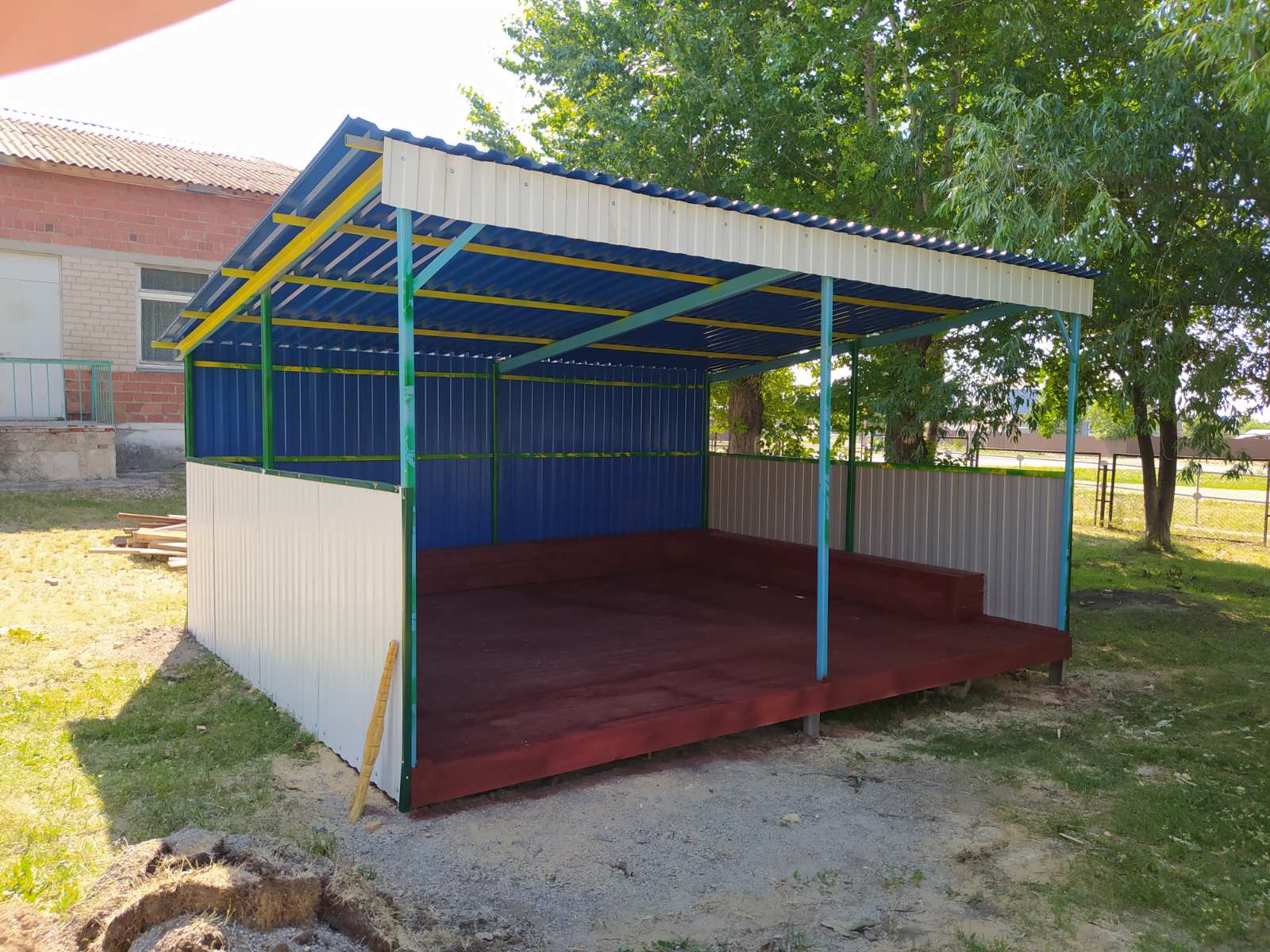 ИП №11 «Ремонт водопровода по ул. Зеленая 336 м ф63 мм п. Трубный »
До
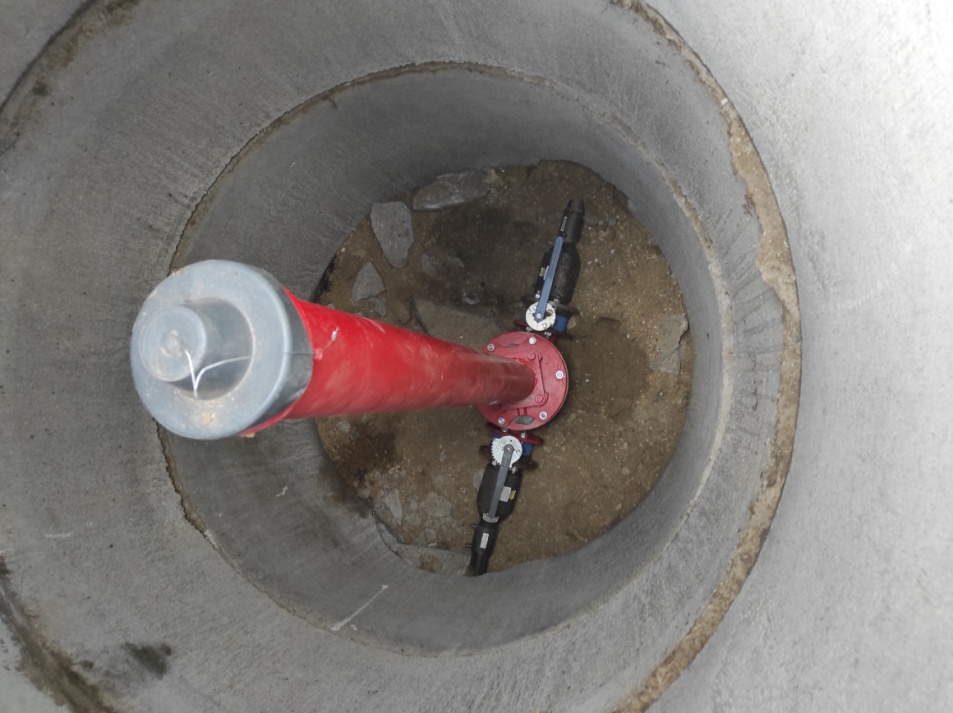 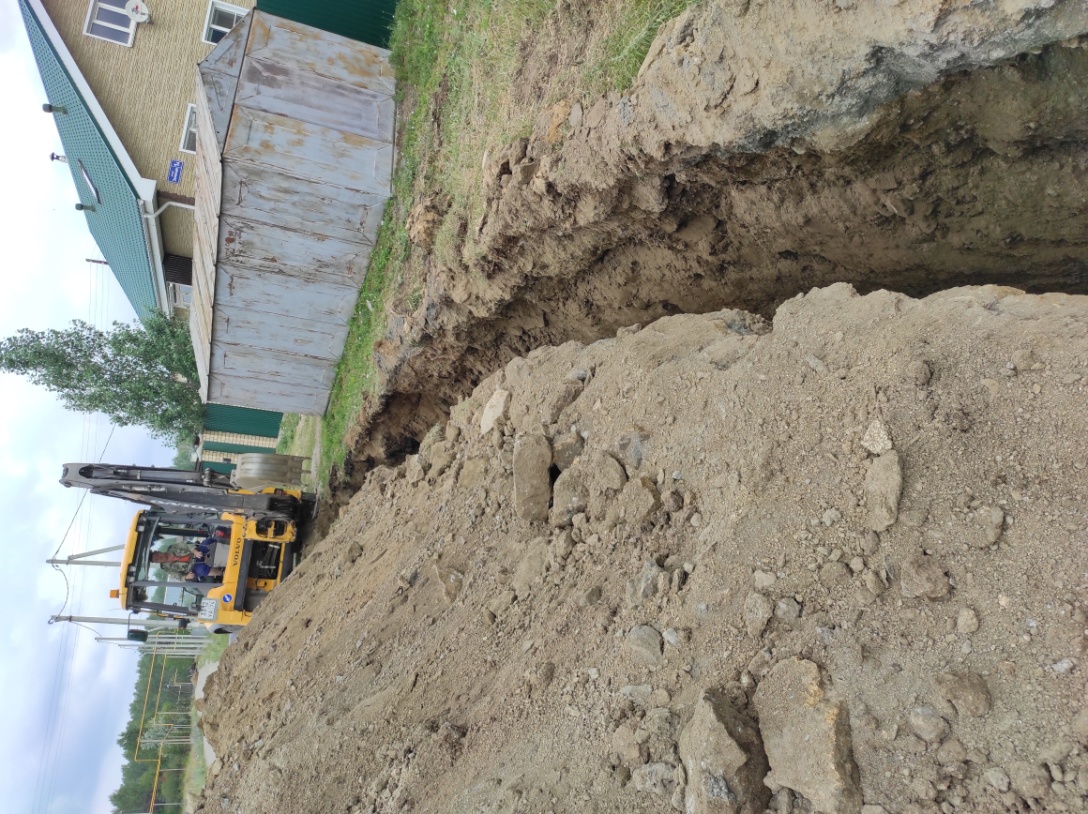 После
ИП №8 «Приобретение и установка веранд (теневых навесов) в МДОУ №36 п. Теченский», по адресу п.Теченский ул.Школьная д.15
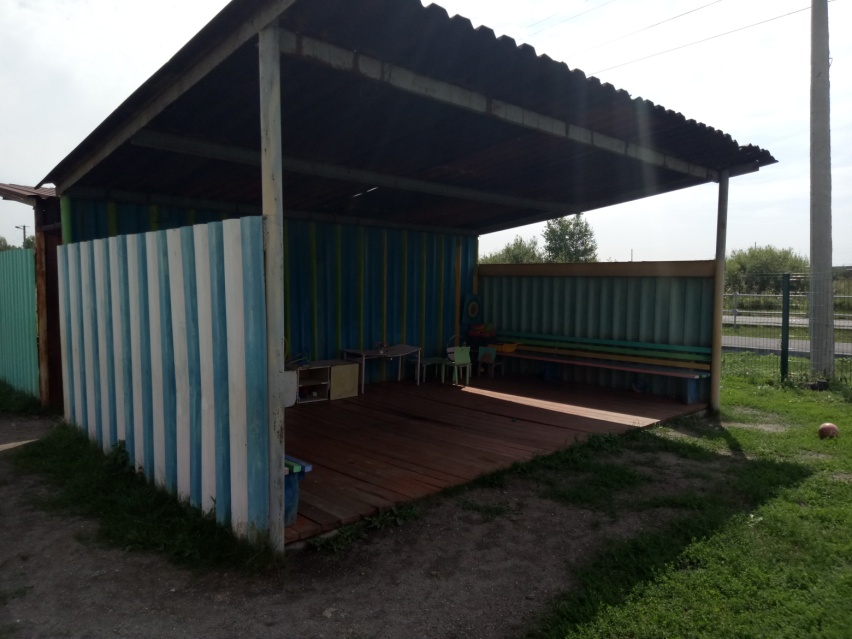 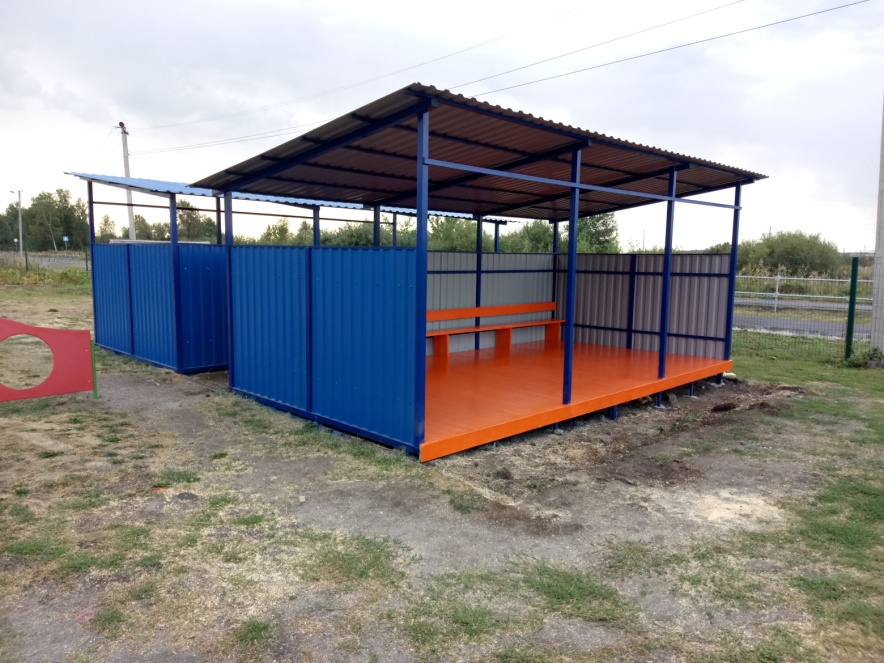 До
После
ИП №5 «Ремонт кровли и фасада МОУ Долгодеревенская СОШ (здание начальной школы)»  с. Долгодеревенское, ул. Набережная, д.1
Кровля
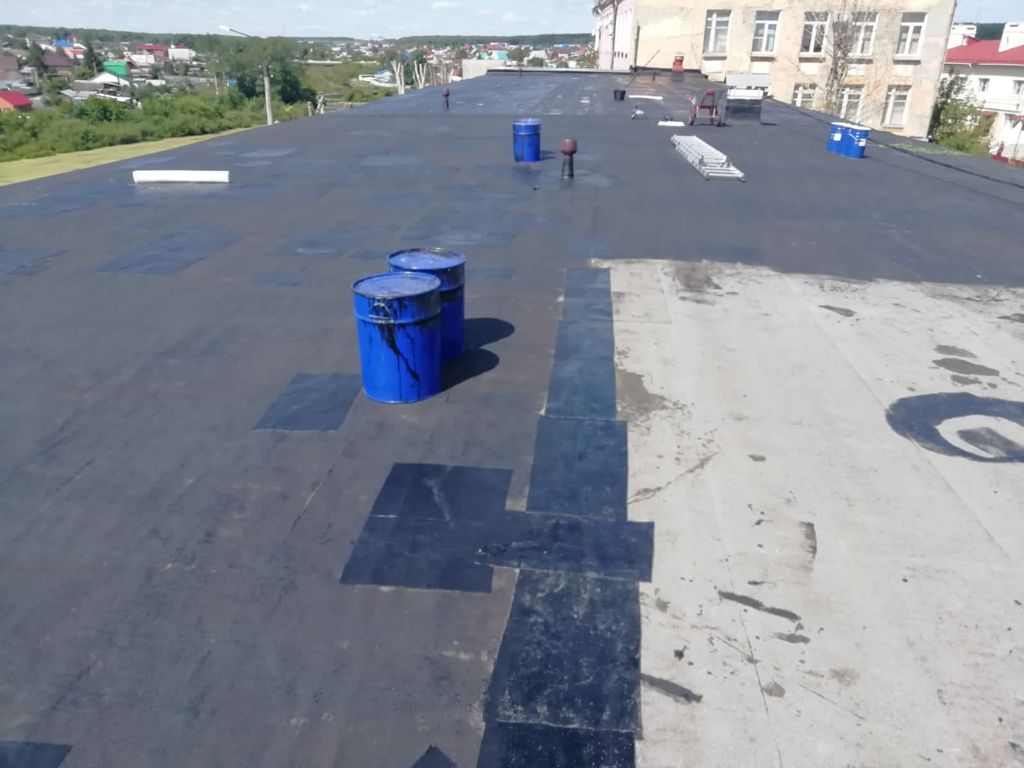 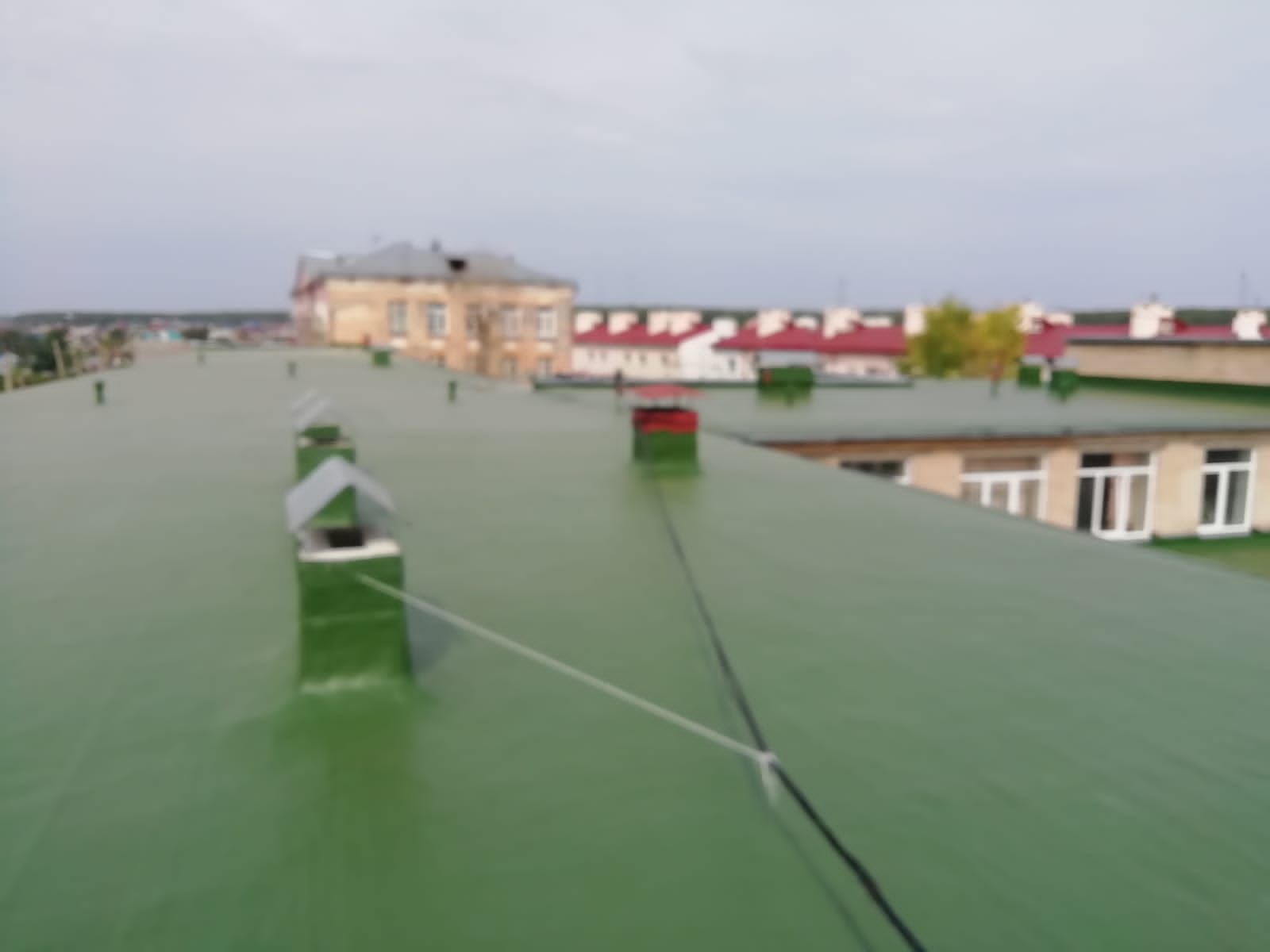 До
После
ИП №5 «Ремонт кровли и фасада МОУ Долгодеревенская СОШ (здание начальной школы)»  с. Долгодеревенское, ул. Набережная, д.1
Фасад
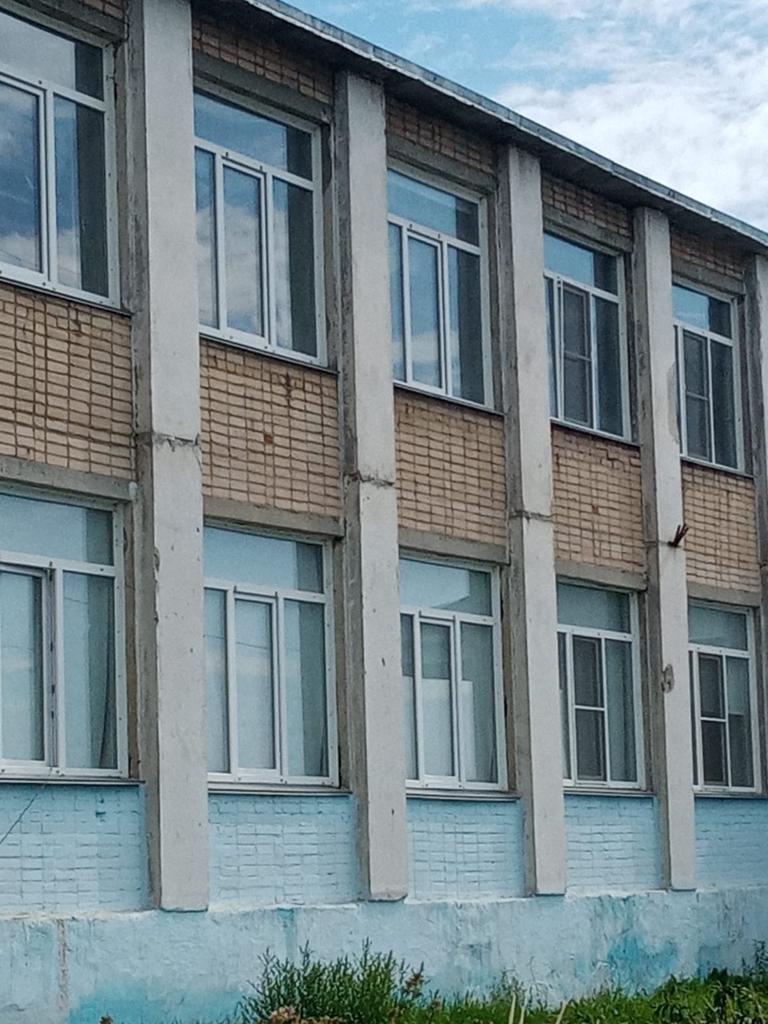 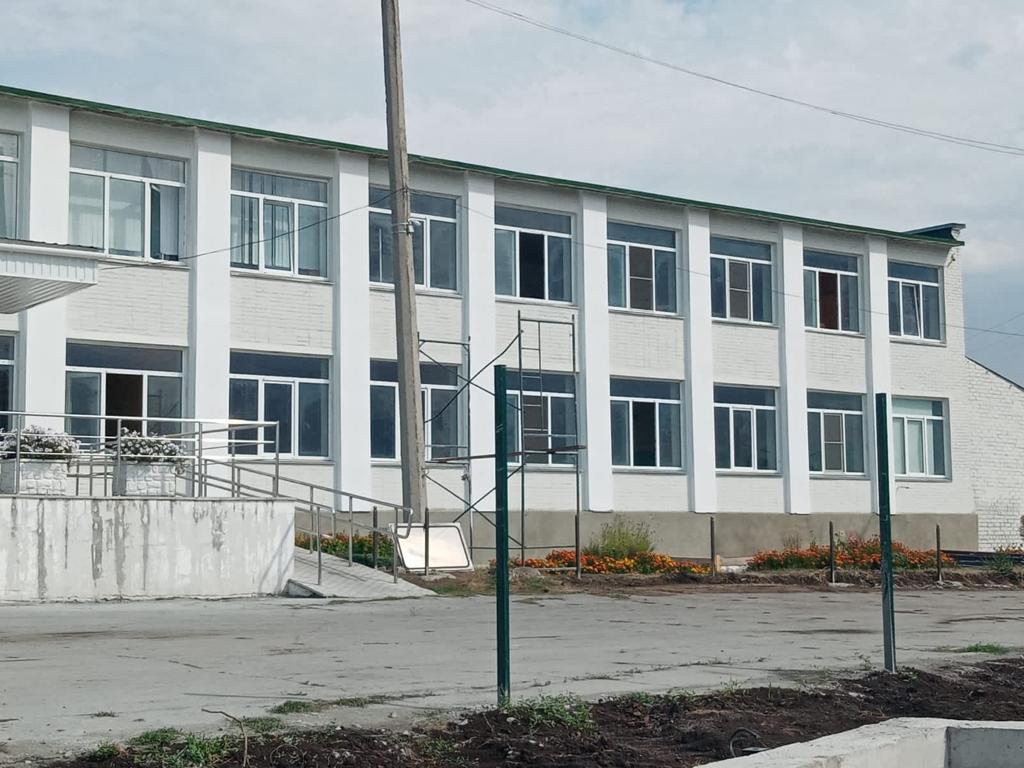 После
До
ИП №6 «Ремонт кровли здания, замена отопления МКУК «Межпоселенческая централизованная библиотечная система»,  с. Долгодеревенское, ул. Свердловская, д. 15
Кровля
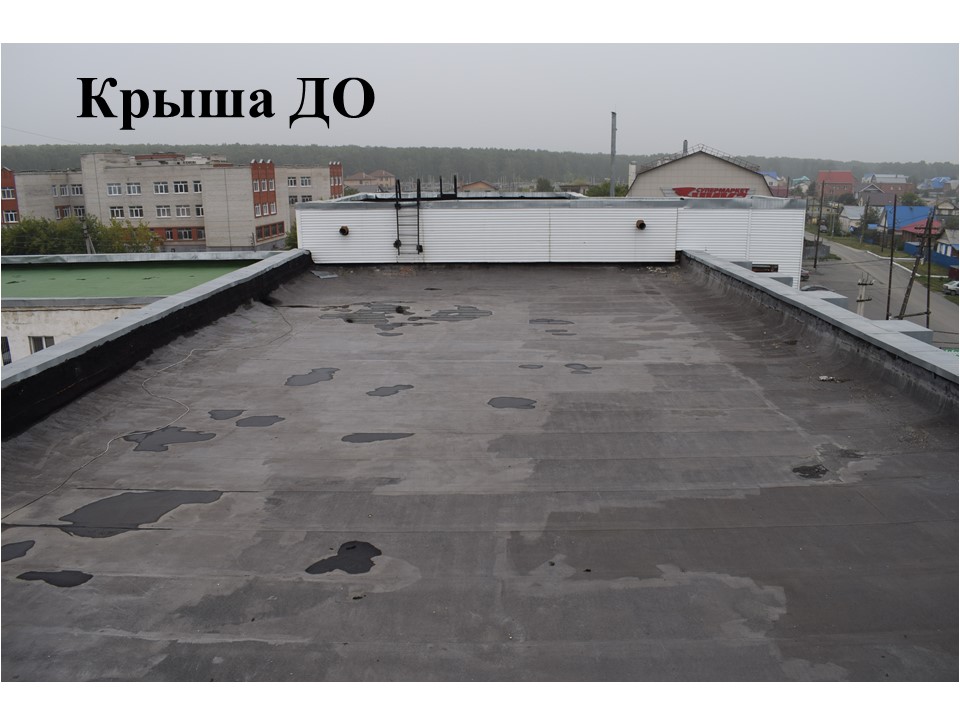 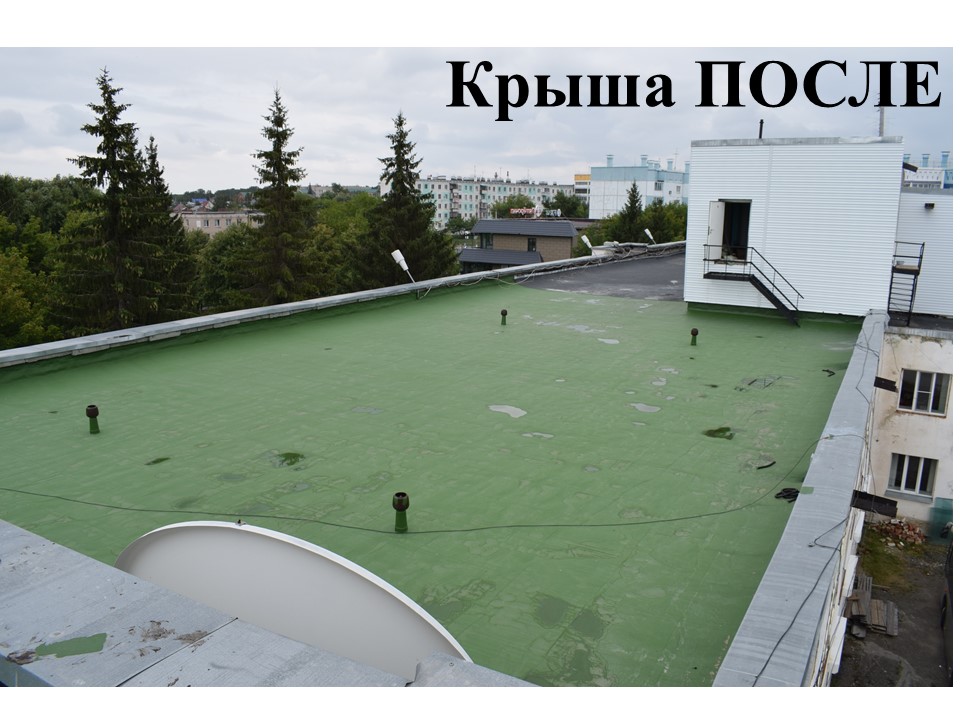 ИП №6 «Ремонт кровли здания, замена отопления МКУК «Межпоселенческая централизованная библиотечная система»,  с. Долгодеревенское, ул. Свердловская, д. 15
Отопление
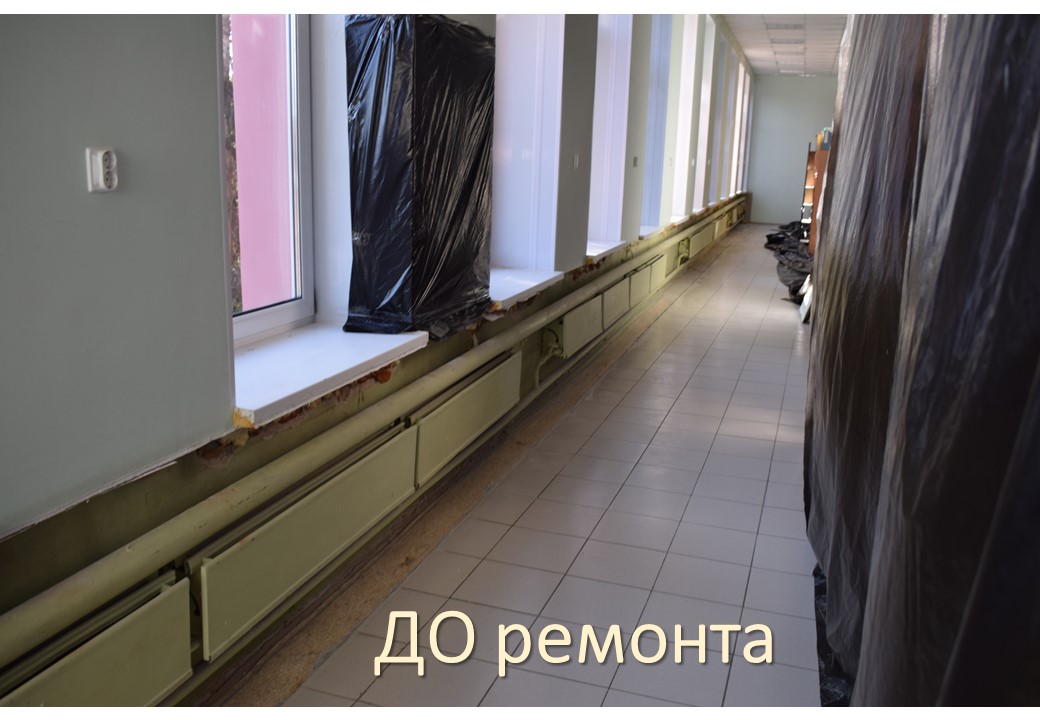 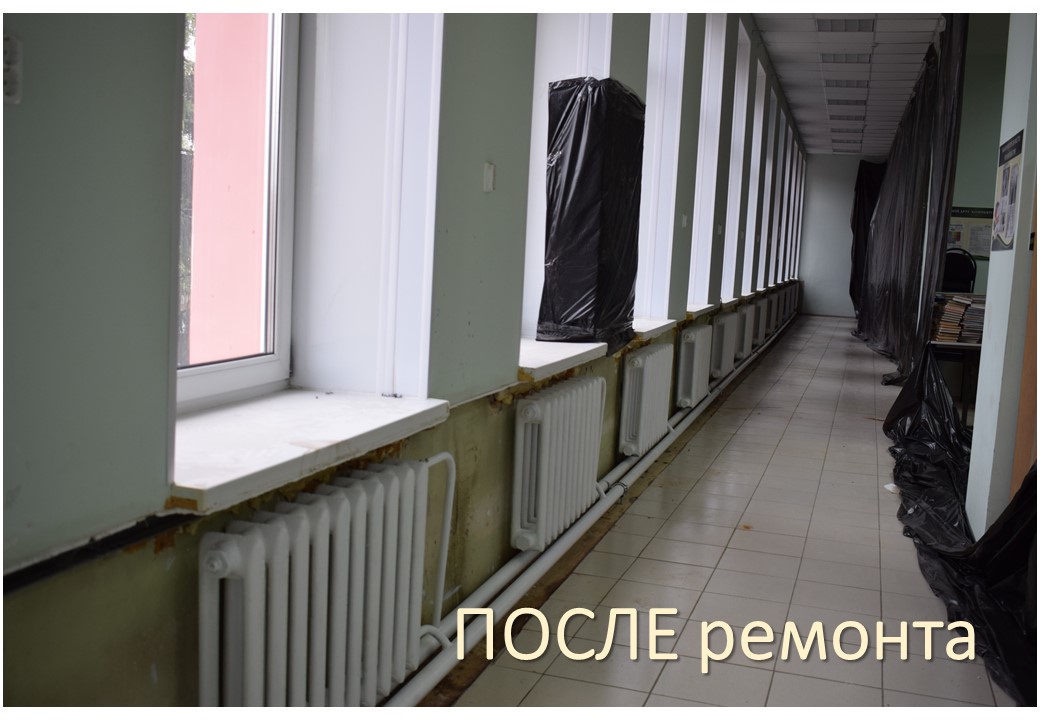 ИП №12 «Ремонт кровли Рощинского дома культуры МБУК «МСКО» отдела культуры администрации Сосновского муниципального района, находящегося по адресу: Челябинская область, Сосновский район, п. Рощино, ул. Ленина д.9
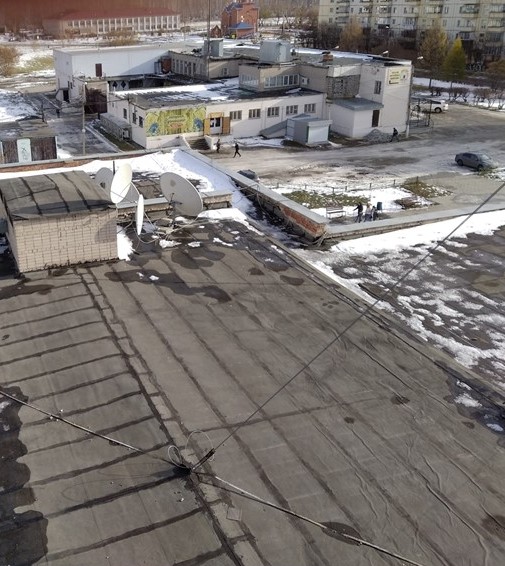 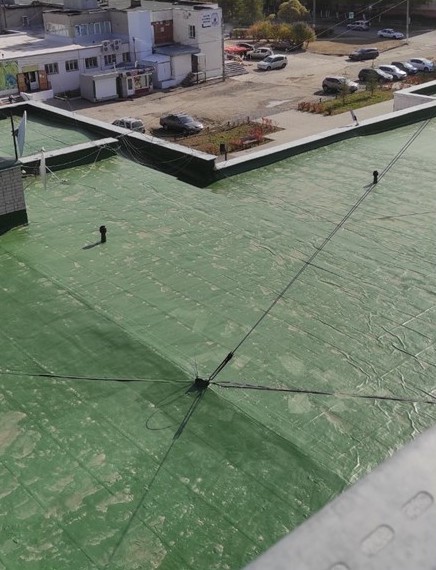 До
После
ИП №9 Ремонт кровли и потолка в помещениях Саргазинского сельского клуба», п. Саргазы, ул. Мичурина, д. 10
Кровля
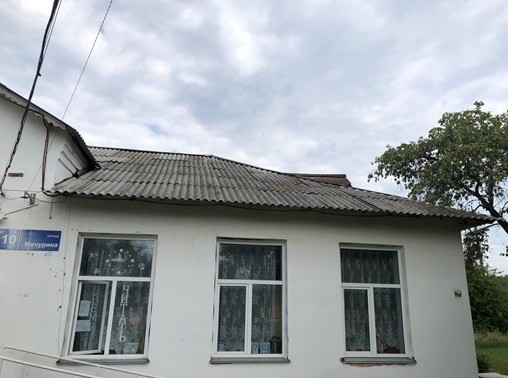 До
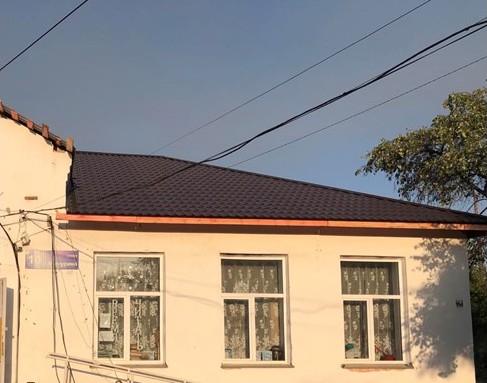 После
ИП №9 Ремонт кровли и потолка в помещениях Саргазинского сельского клуба», п. Саргазы, ул. Мичурина, д. 10
Потолок
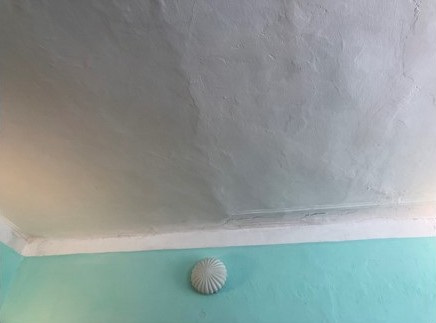 До
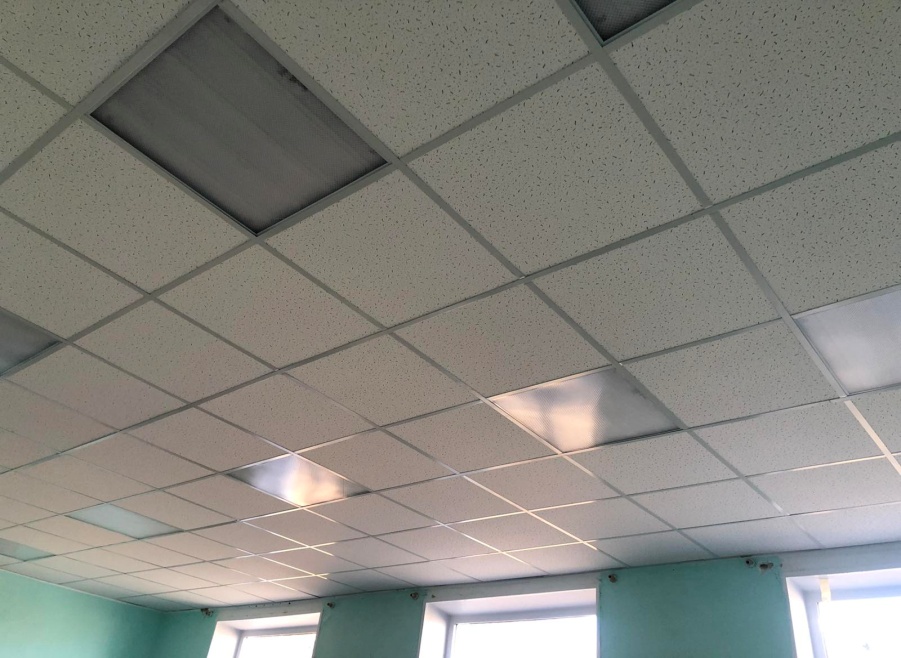 После
ИП №10 «Ремонт помещений 3,4,7,8,9 и наружные работы по ремонту здания по ул. Школьная  д. Верхние  Малюки» Полетаевского сельского поселения Сосновского муниципального района»
Ремонт помещения
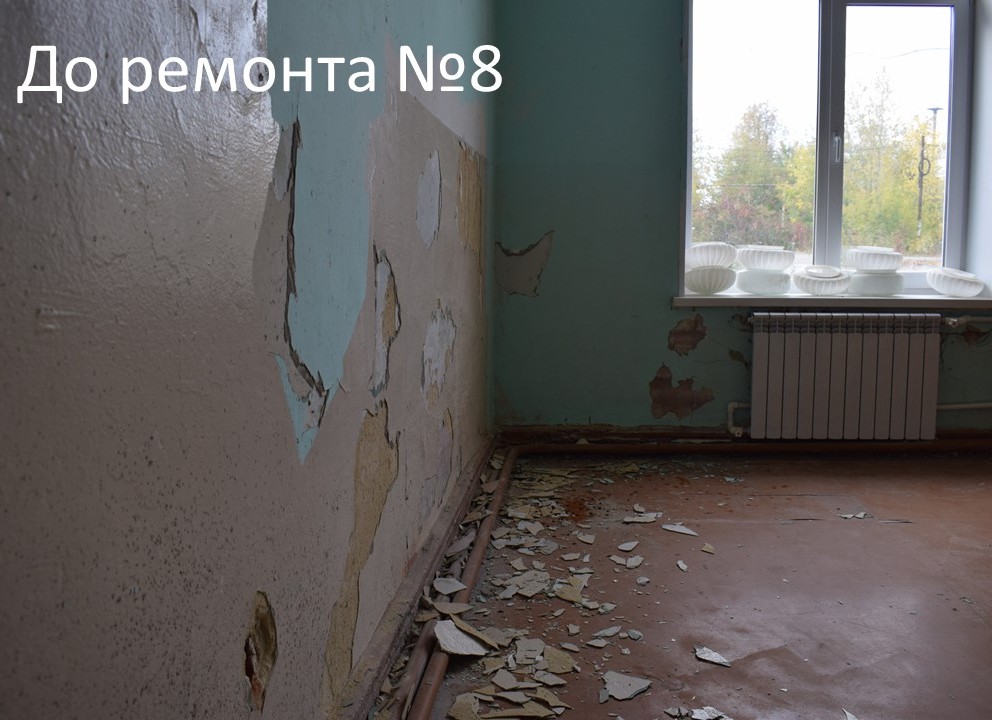 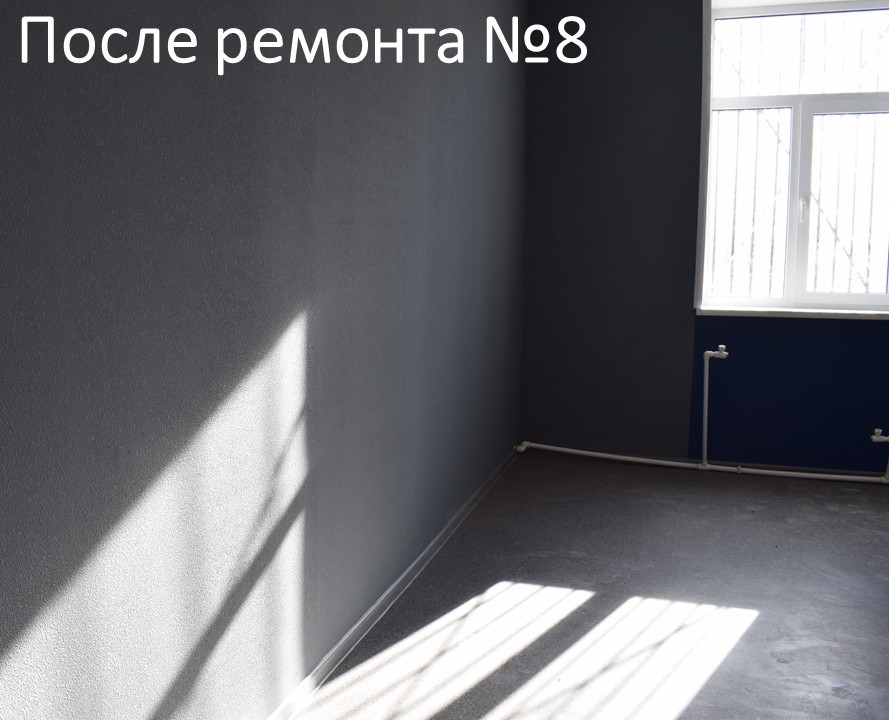 ИП №10 «Ремонт помещений 3,4,7,8,9 и наружные работы по ремонту здания по ул. Школьная  д. Верхние  Малюки» Полетаевского сельского поселения Сосновского муниципального района»
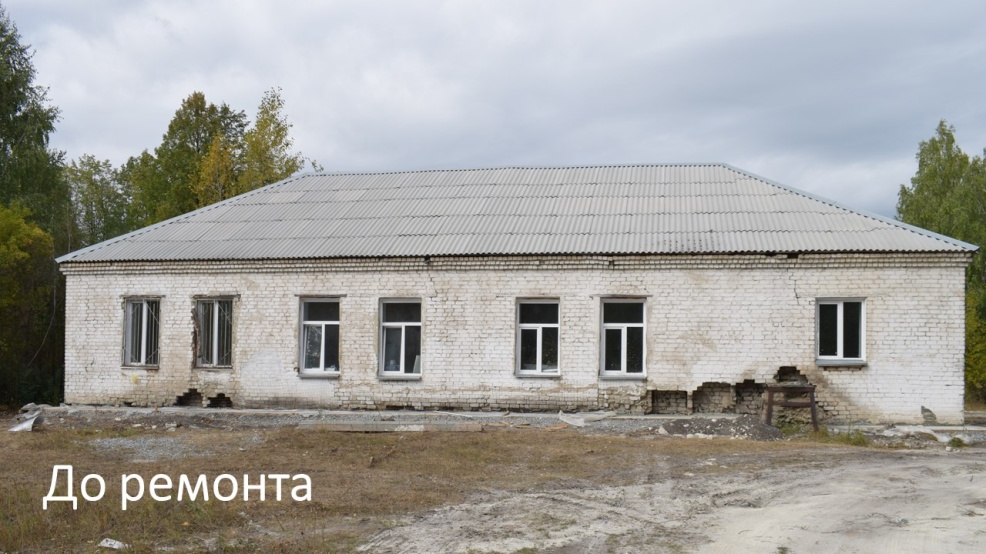 Усиление наружной стены
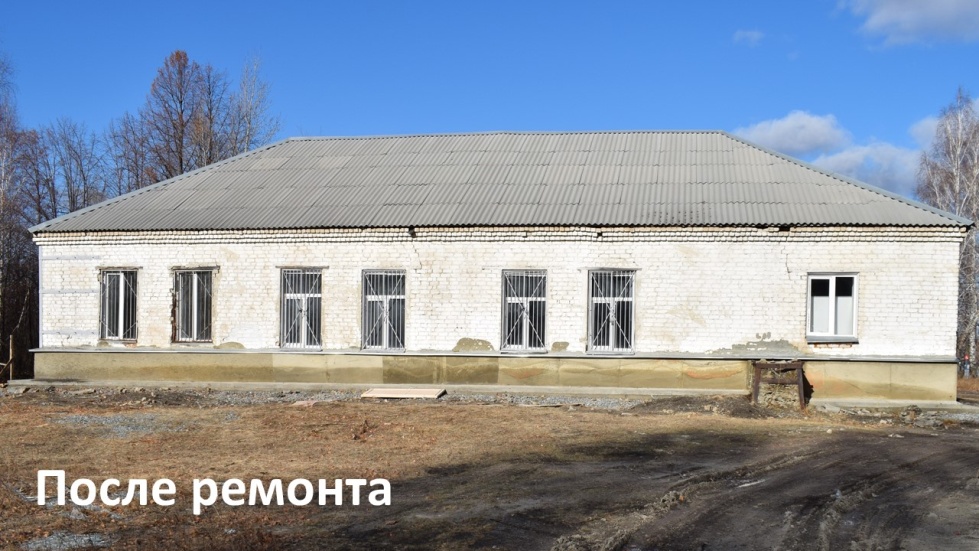 ИП №13 «Модернизация водопровода  ул. Железнодорожная,  ф 100мм L 1000 + ф 50мм -    L 200 +32 мм  - L 700м  п. Полетаево Полетаевского сельского поселения Сосновского муниципального района»
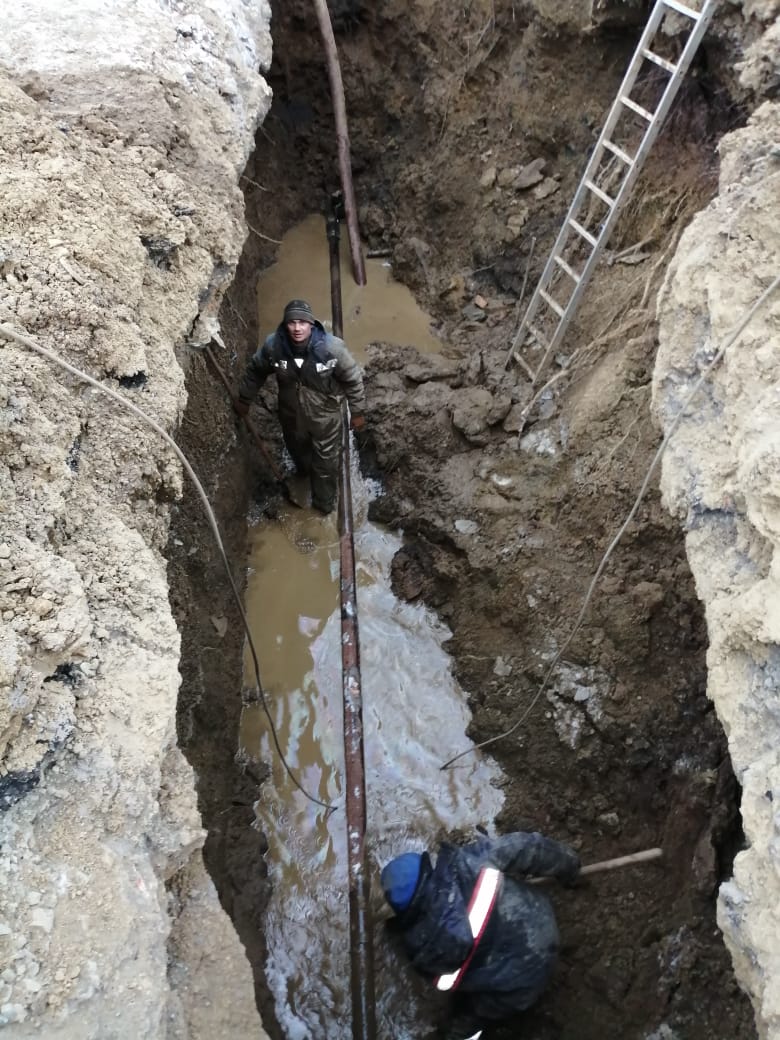 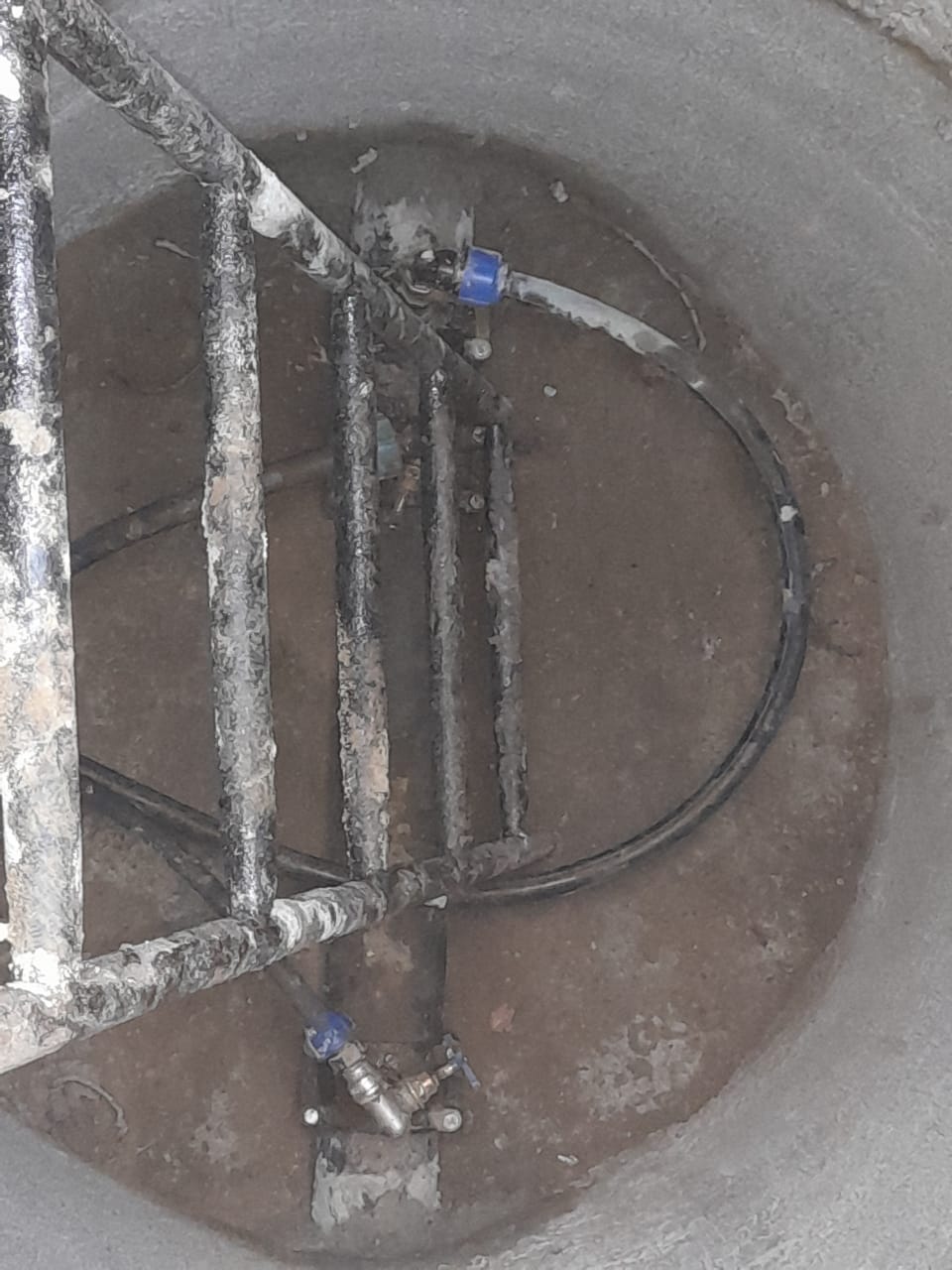 До
После
ИП №7 Ремонт внутренних систем водоснабжения и канализации МОУ Долгодеревенская СОШ (здание начальной школы). Монтаж теплового пункта МОУ Долгодеревенская СОШ, ул. Набережная, д. 1
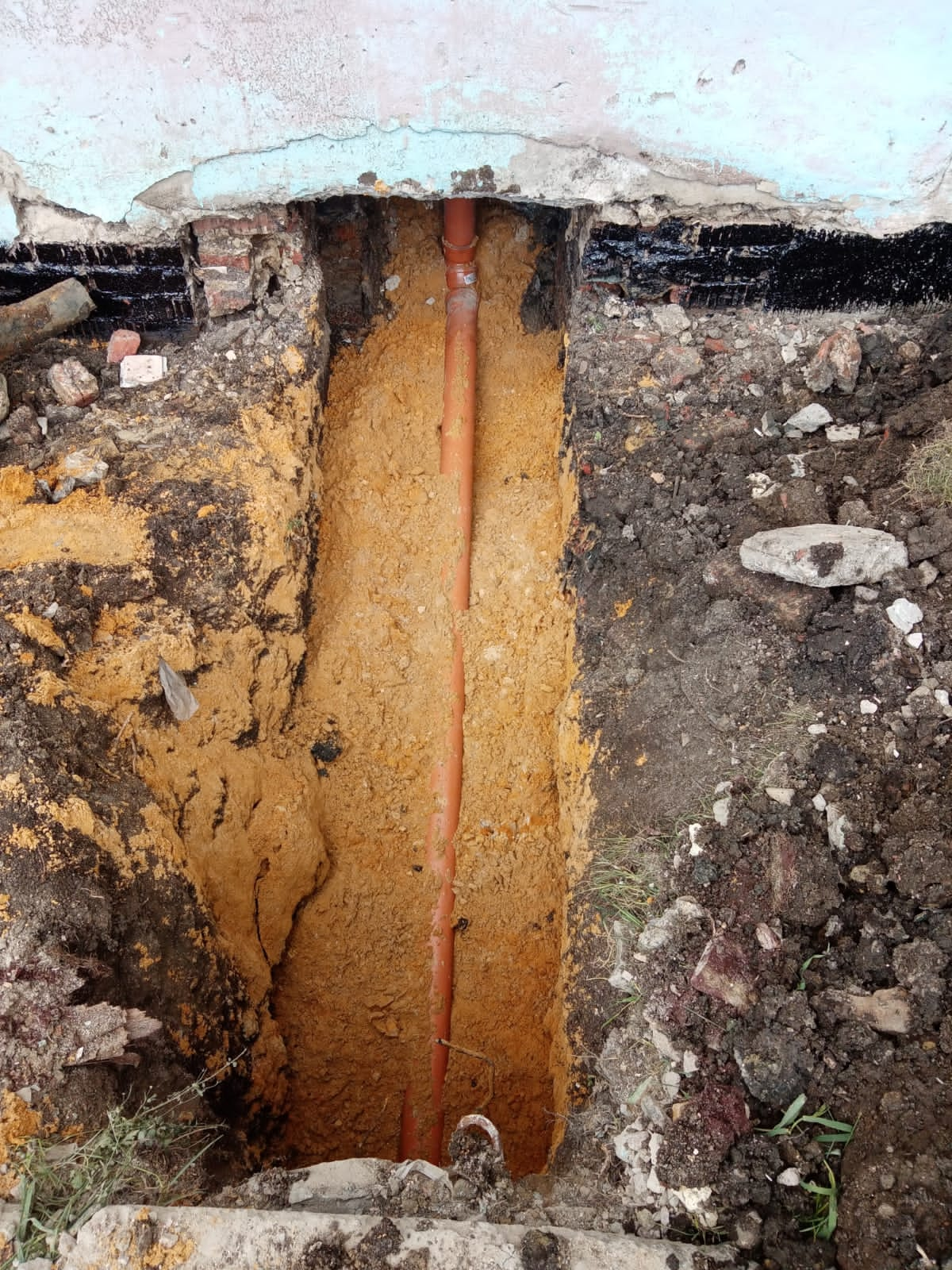 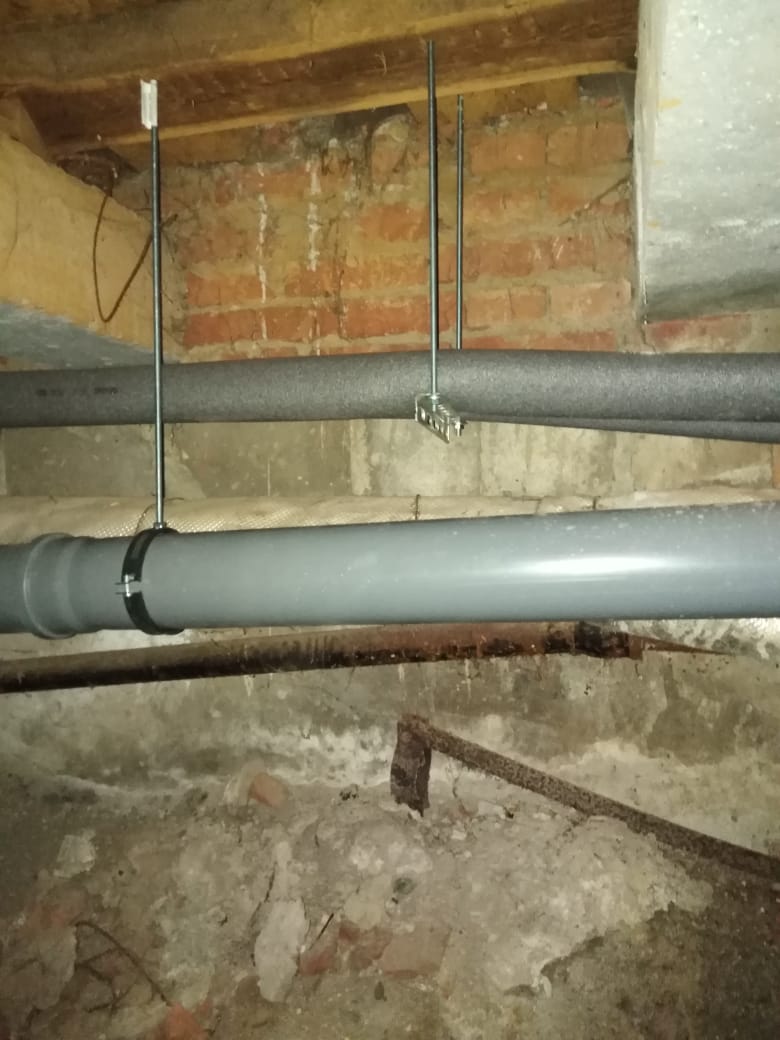 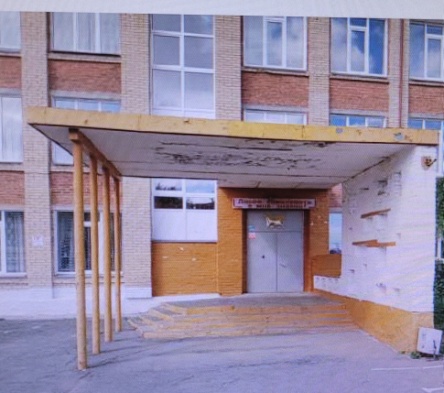 ИП №4 «Ремонт входной группы МОУ «Мирненская СОШ» и благоустройство прилегающей территории» п. Мирный, ул. Школьная, д. 6
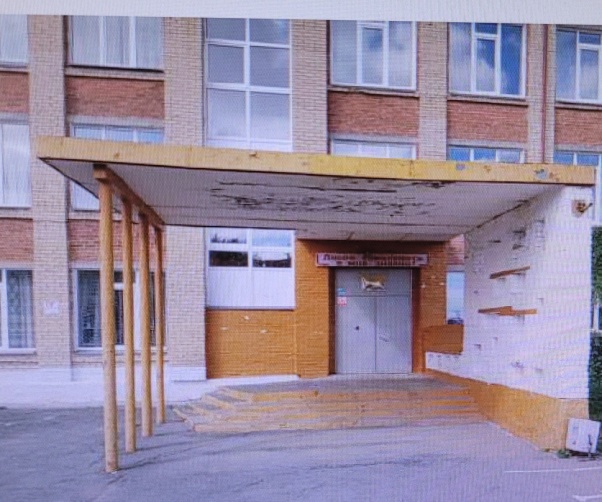 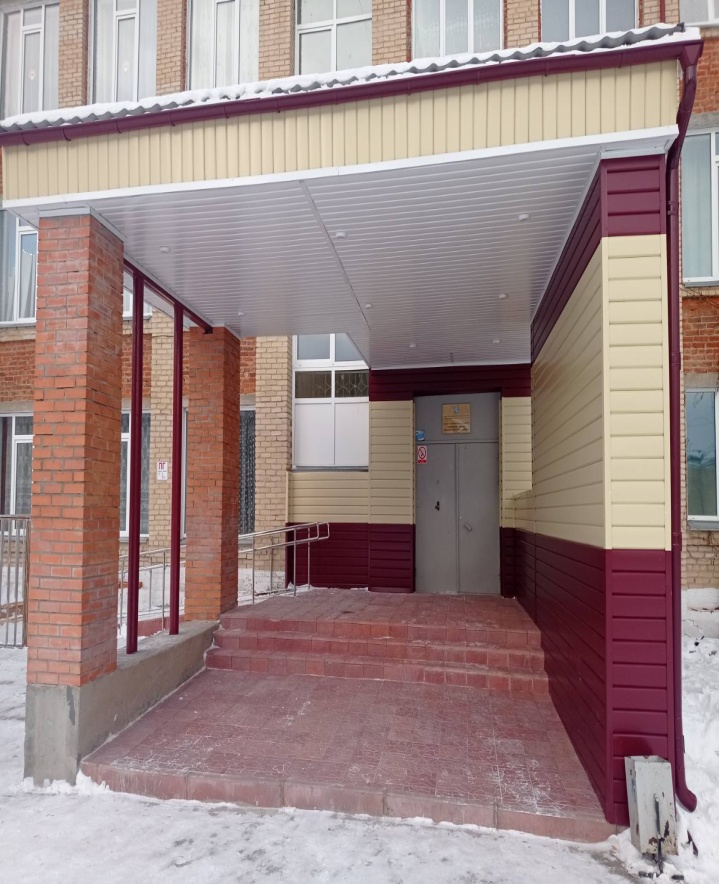 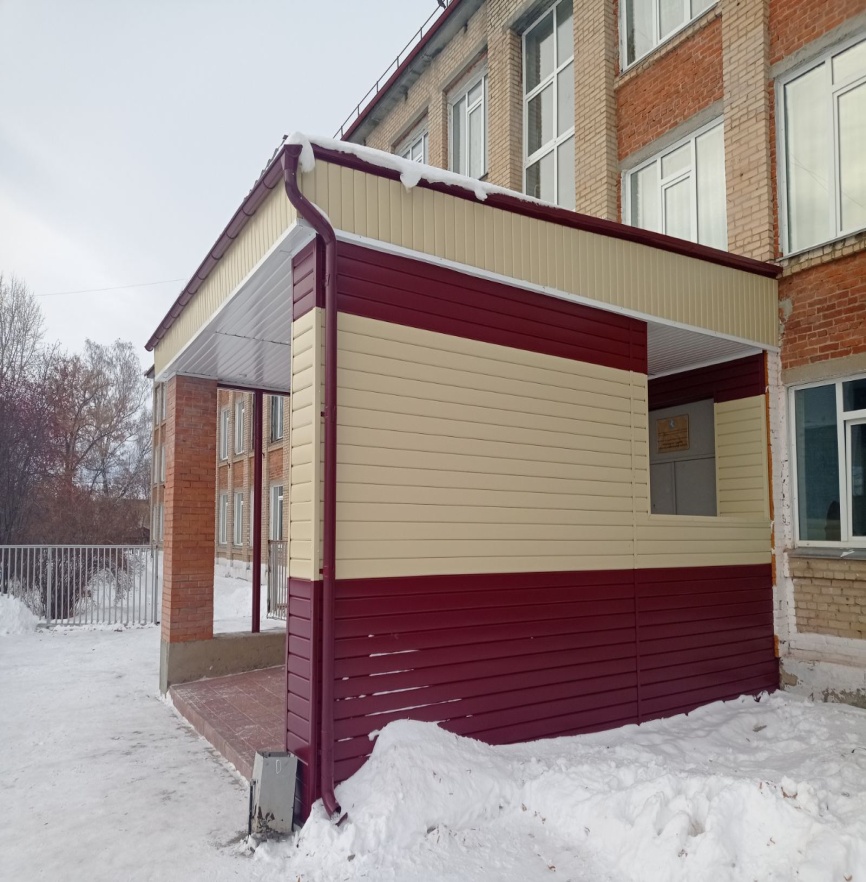 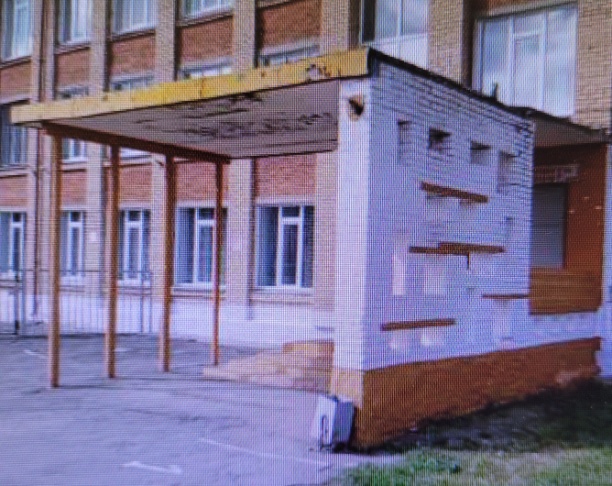 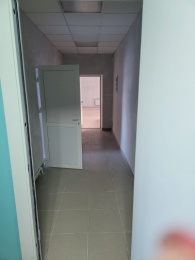 ИП №2 «Ремонт помещений №8, №9, №11, №12, №13, №14, №15 здания культурно-просветительского учреждения в с. Кайгородово по адресу ул. Школьная, д.47»
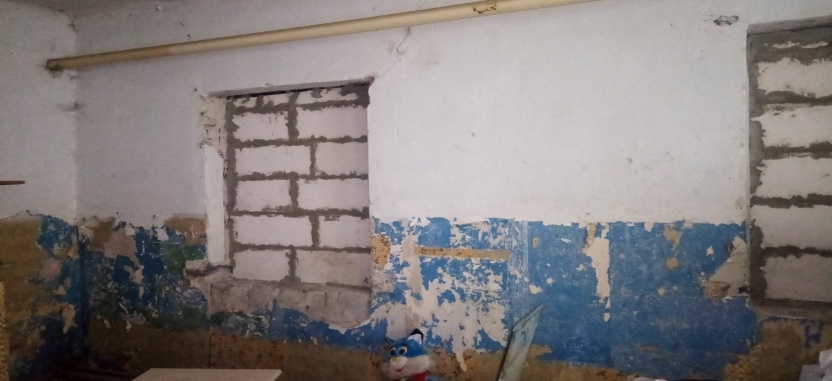 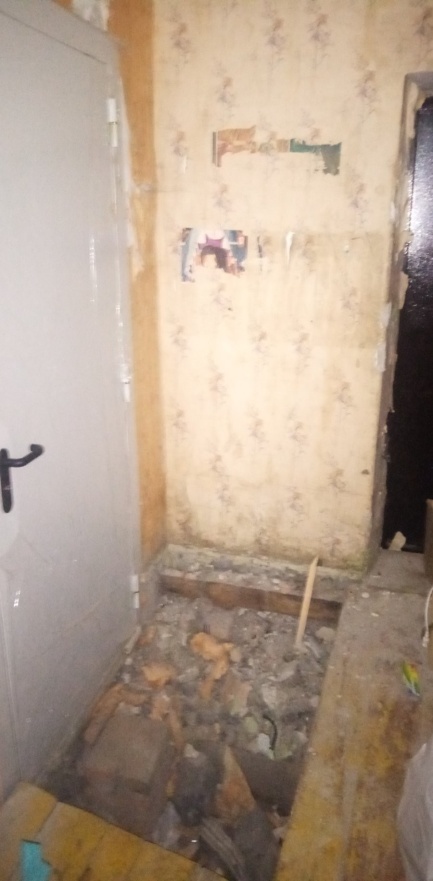 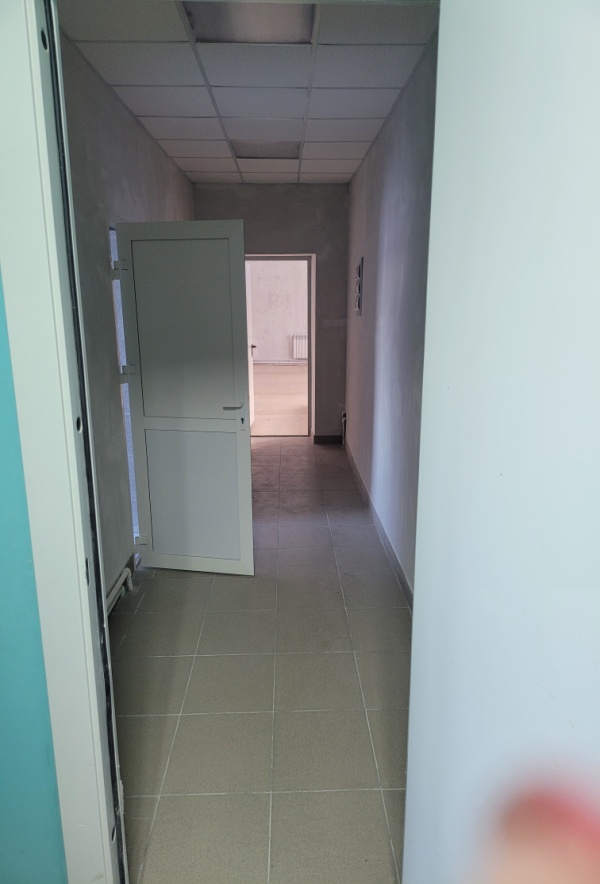 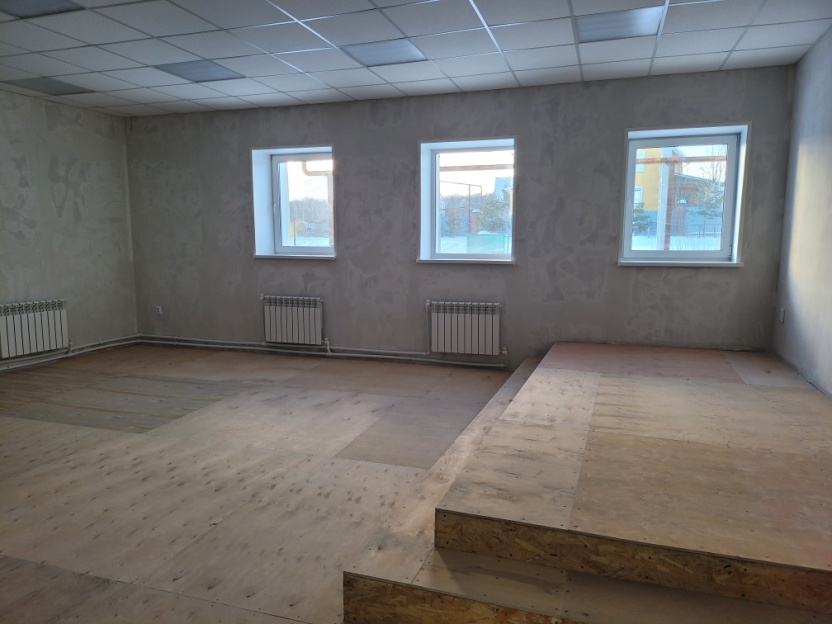